Facilities
February 27, 2020
Facilities – AiM – Work Order System  https://aimweb.kennesaw.edu/
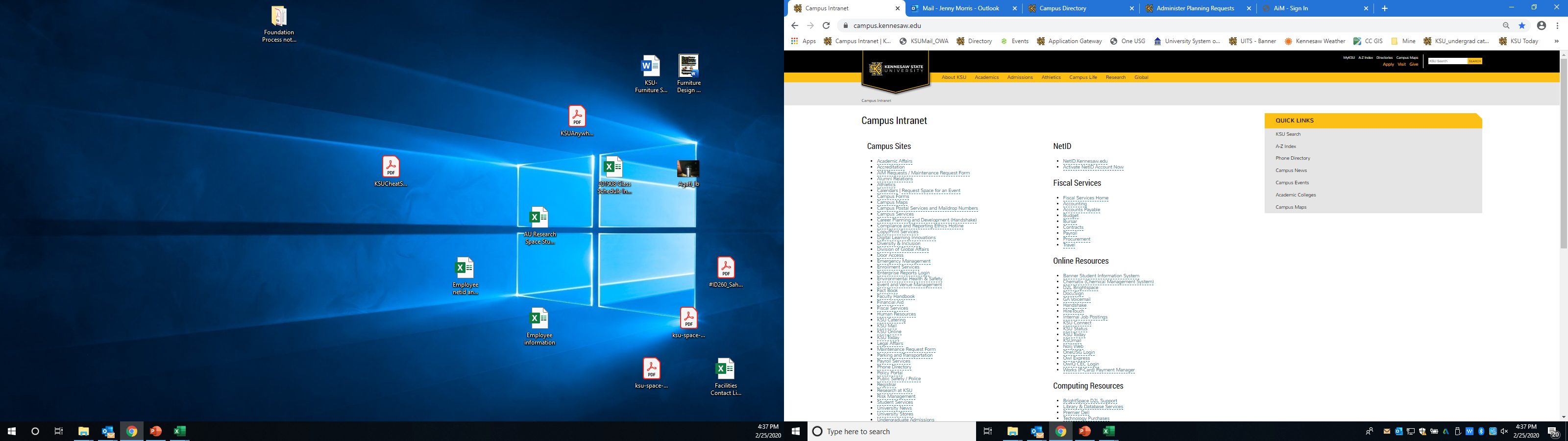 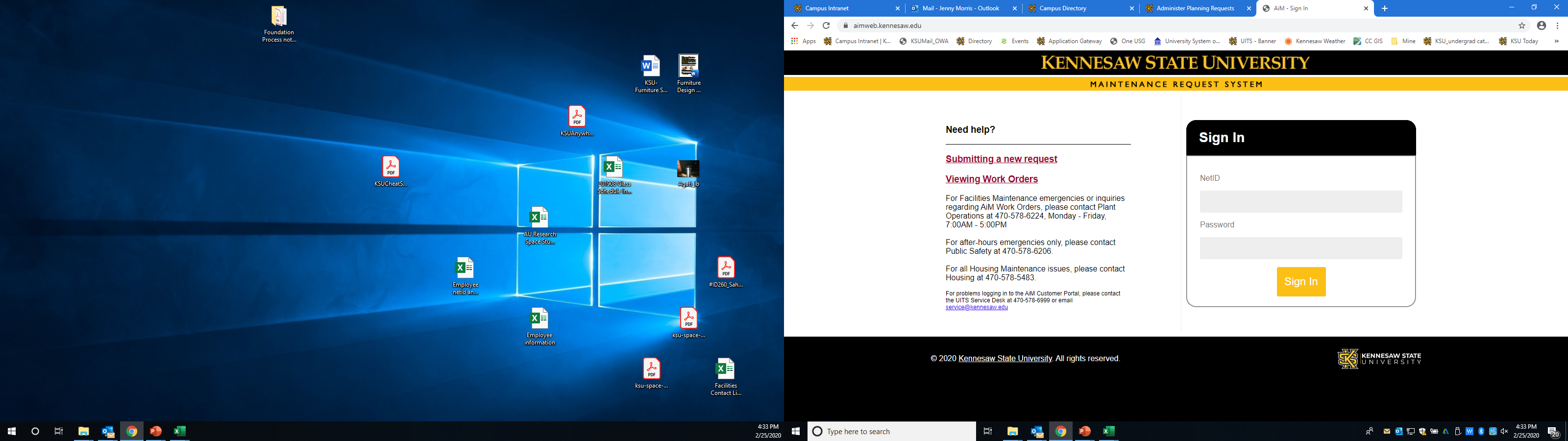 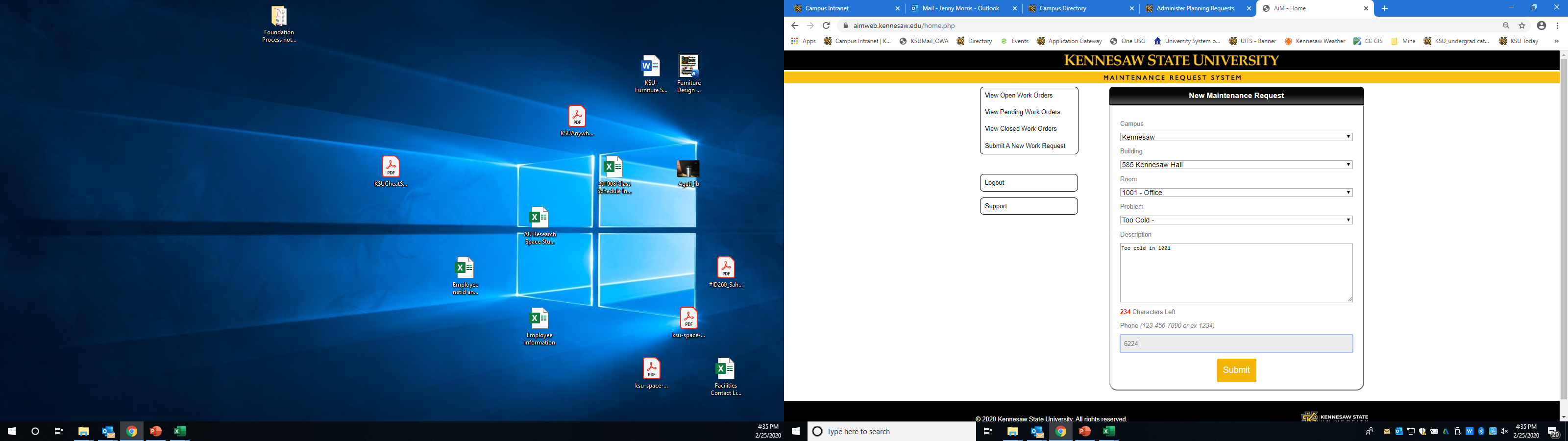 Facilities – Building Information
(Source: Facilities Inventory Data Collection/ USG Data Store, Spring 2019)
[Speaker Notes: Acres does not include “In The Valley” or Rose Drive.
All categories show the total building GSF, including the unassignable (mechanical, corridors, etc) space.
Leased – Marietta – Stingers Restaurant, Columns activity center
Leased – Kennesaw – Campus Loop Road 6 houses, Chastain Pointe, Stadium, Owls Nest, SRAC, Commons Dining Hall, Town Point]
(Source: Facilities Inventory Data Collection/ USG Data Store, Spring 2019)
[Speaker Notes: Space type is assigned to each room or area within a building.  
500 – Special Use – Athletic, Physical (instructional and intercollegiate, intramural, recreational) (Rec Centers, Stadiums)
600 – General Use- Merchandising, Food Facility, Exhibition, Performance/General Assembly, (Student Centers)
700 – Support – Central Computer/Data centers, shops, central storage]
Capital Projects
Marietta Campus: 
Science Lab Annex to Engineering Lab Building (G)
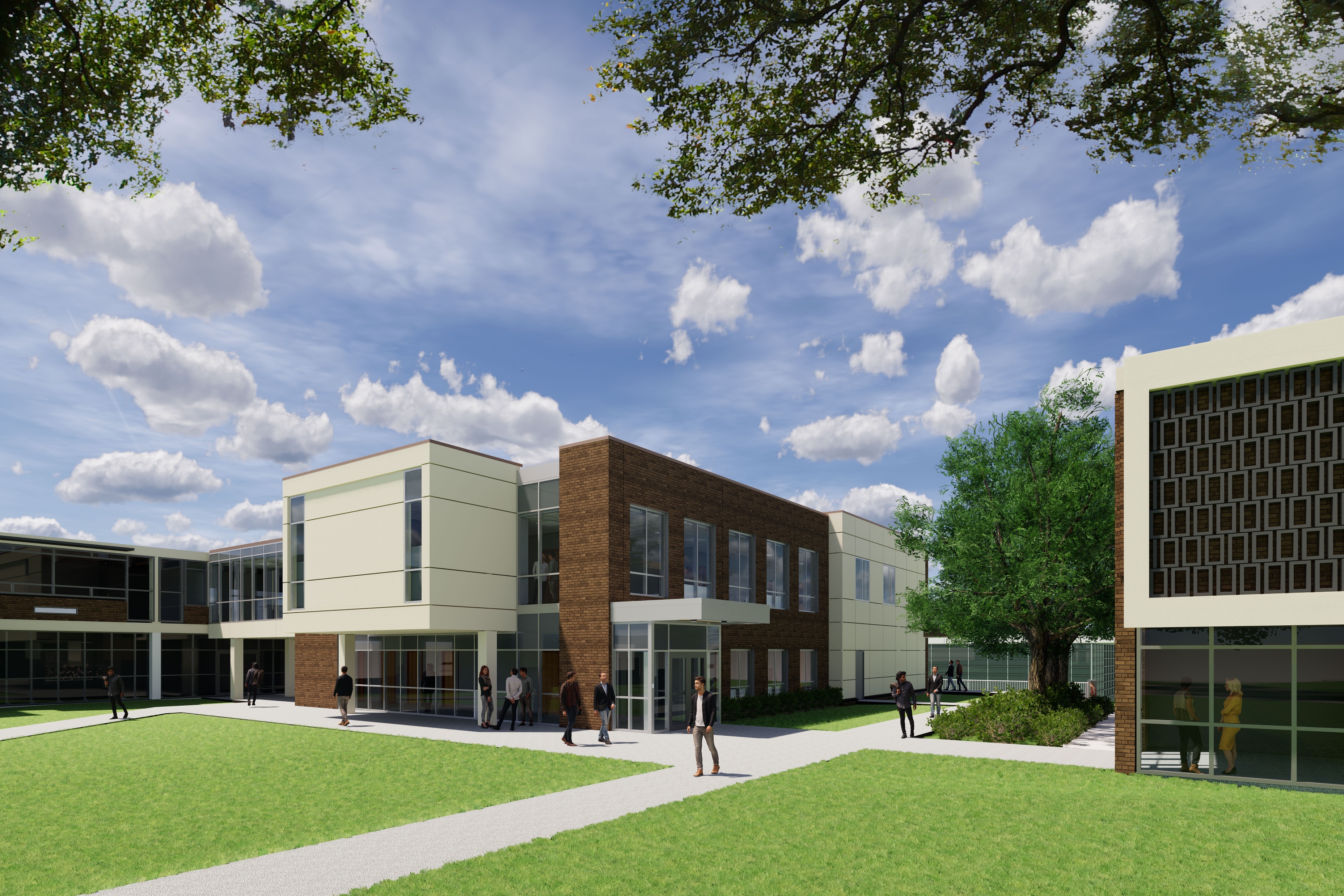 Schematic Design / Construction Underway – Completion March 2020
Kennesaw Campus
Academic Learning Center
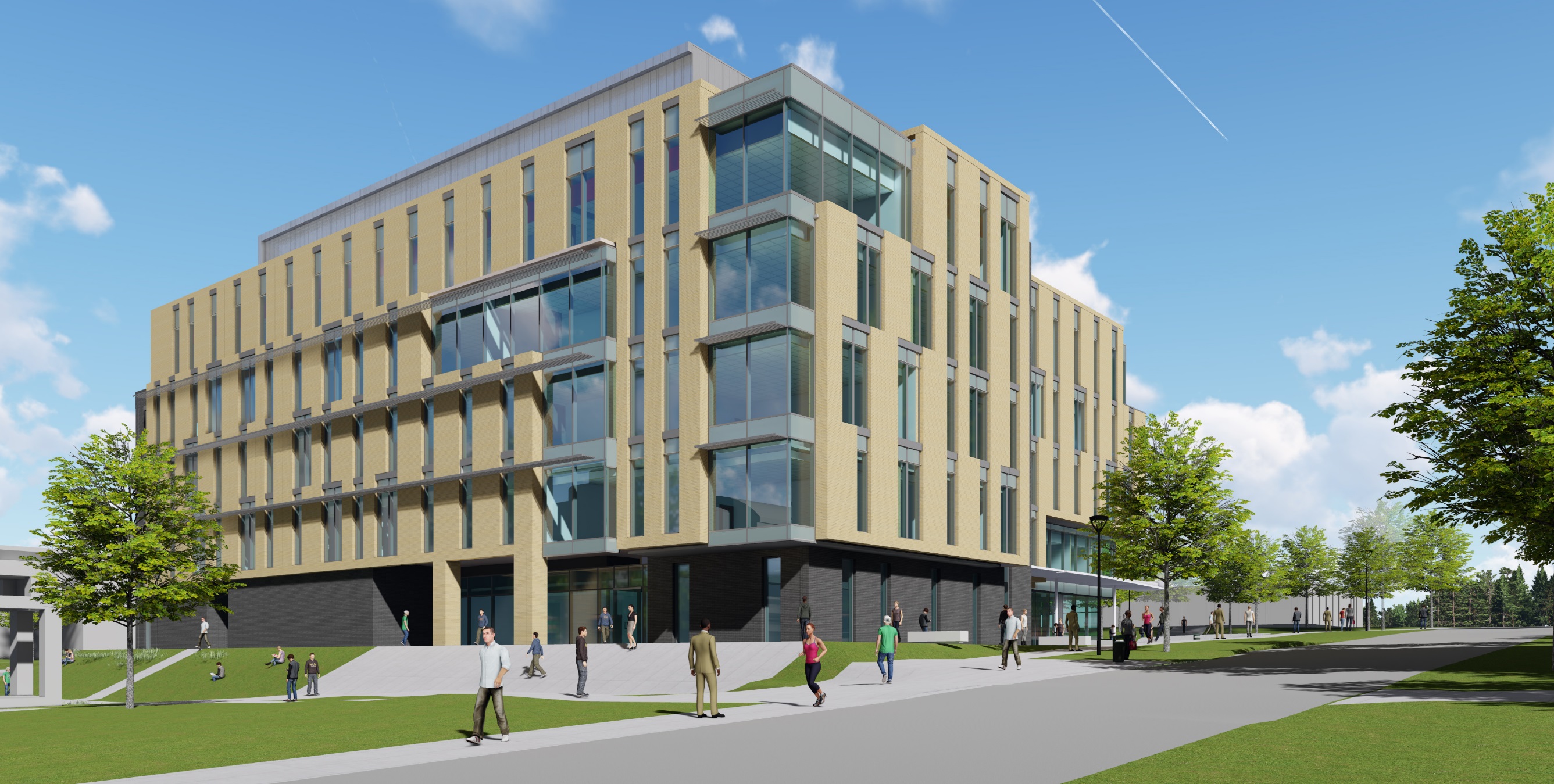 Schematic Design / Ground-Breaking March 2020
Academic Learning Center, Level 1 Plan:
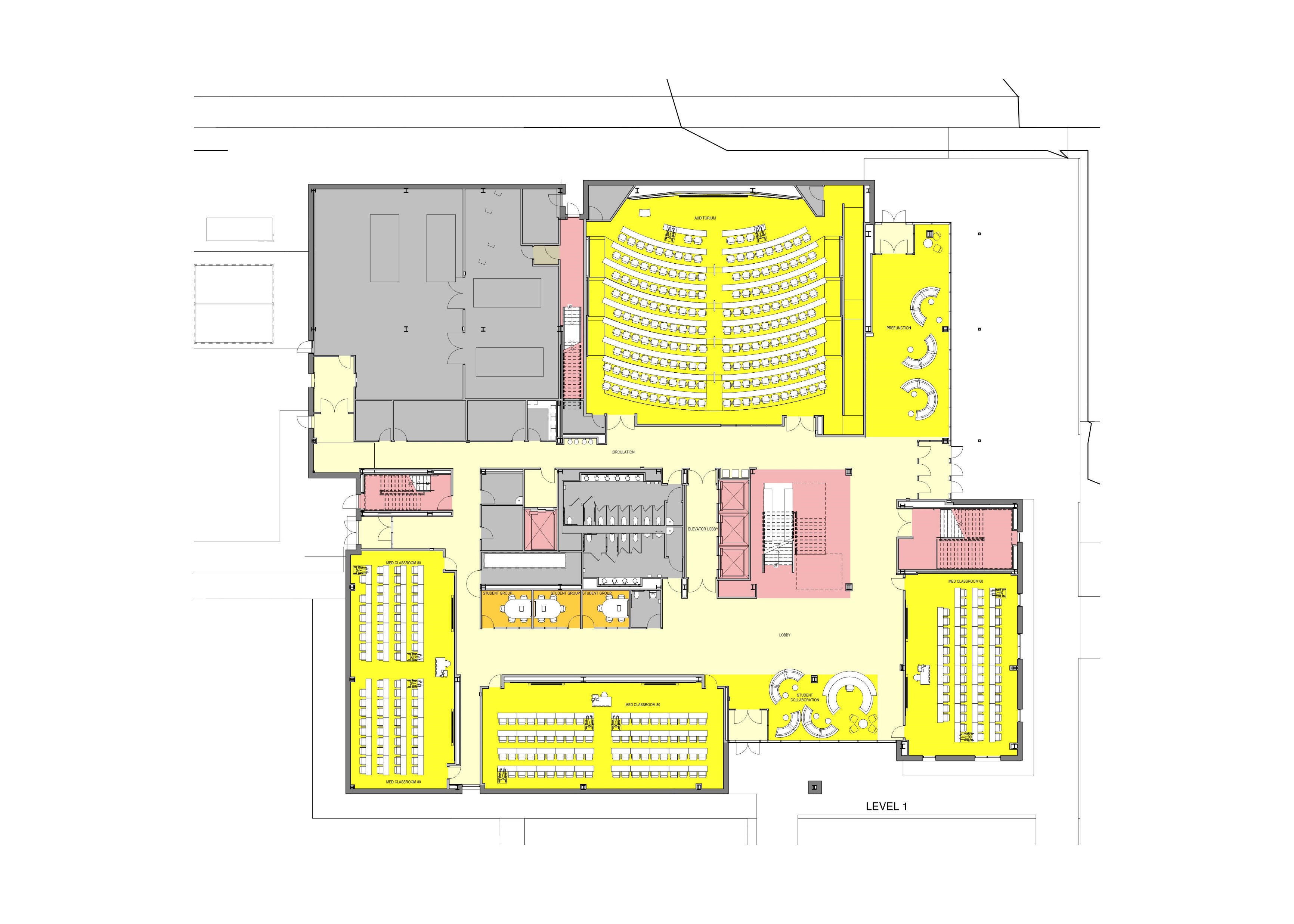 200 SEAT AUDITORIUM
MECHANICAL
LOADING
STAIRS/ ELEVATORS
SERVICE 
ELEVATOR
RESTROOMS
80 SEAT CLASSROOM
80 SEAT CLASSROOM
STUDENT 
STUDY
60 CLASSROOM
Academic Learning Center, Level 2 Plan:
50 PPL
40 PPL
40 PPL
30 PPL
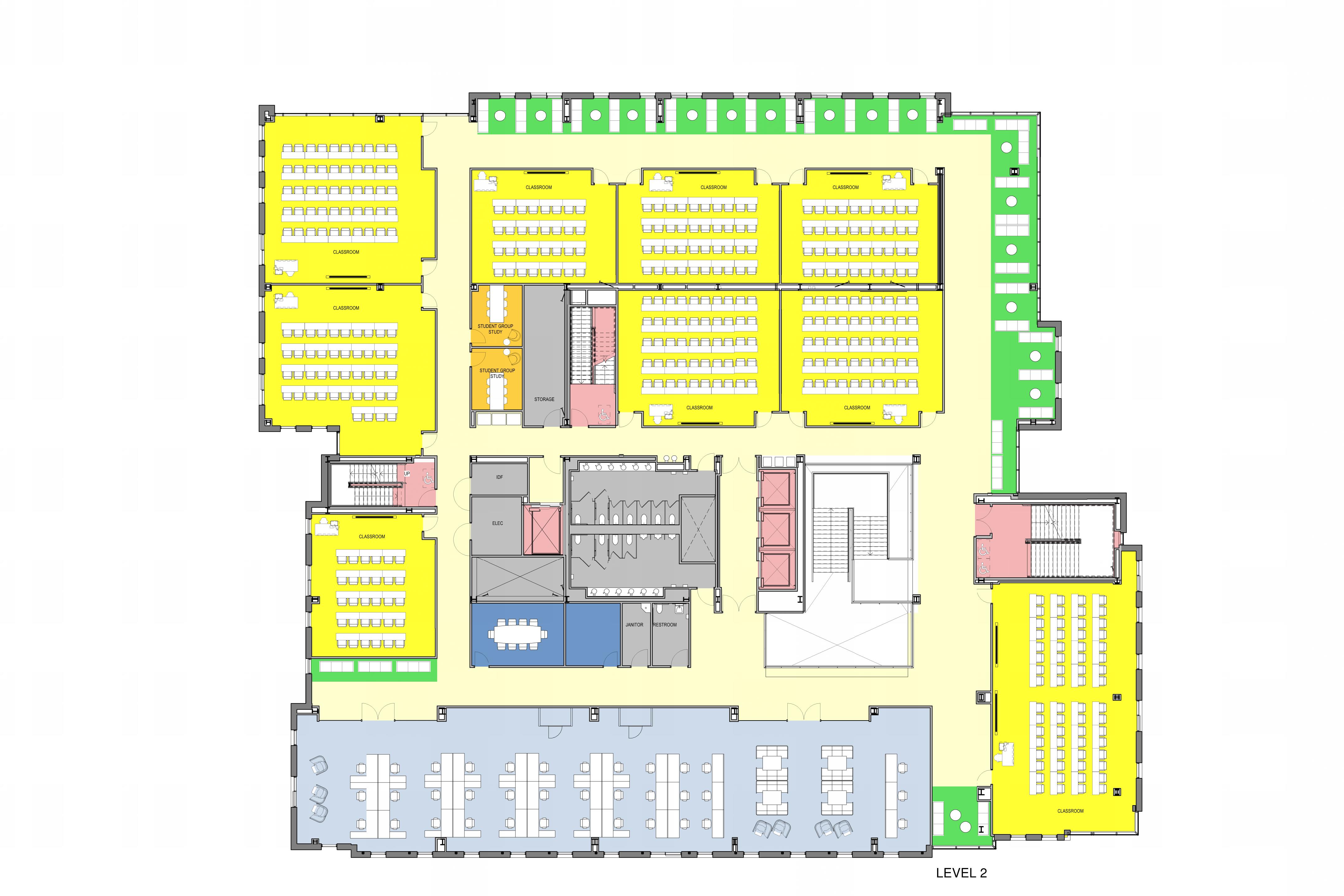 FLOOR EXITING
STAIRS ACCOMMODATE:
720

TOTAL OCCUPANCY COUNT
±680
50 PPL
50 PPL
50 PPL
30 PPL
60 PPL
WORKSPACE
±40
[Speaker Notes: Academic Affairs – Group/Quiet Study Space]
Academic Learning Center, Level 3 Plan:
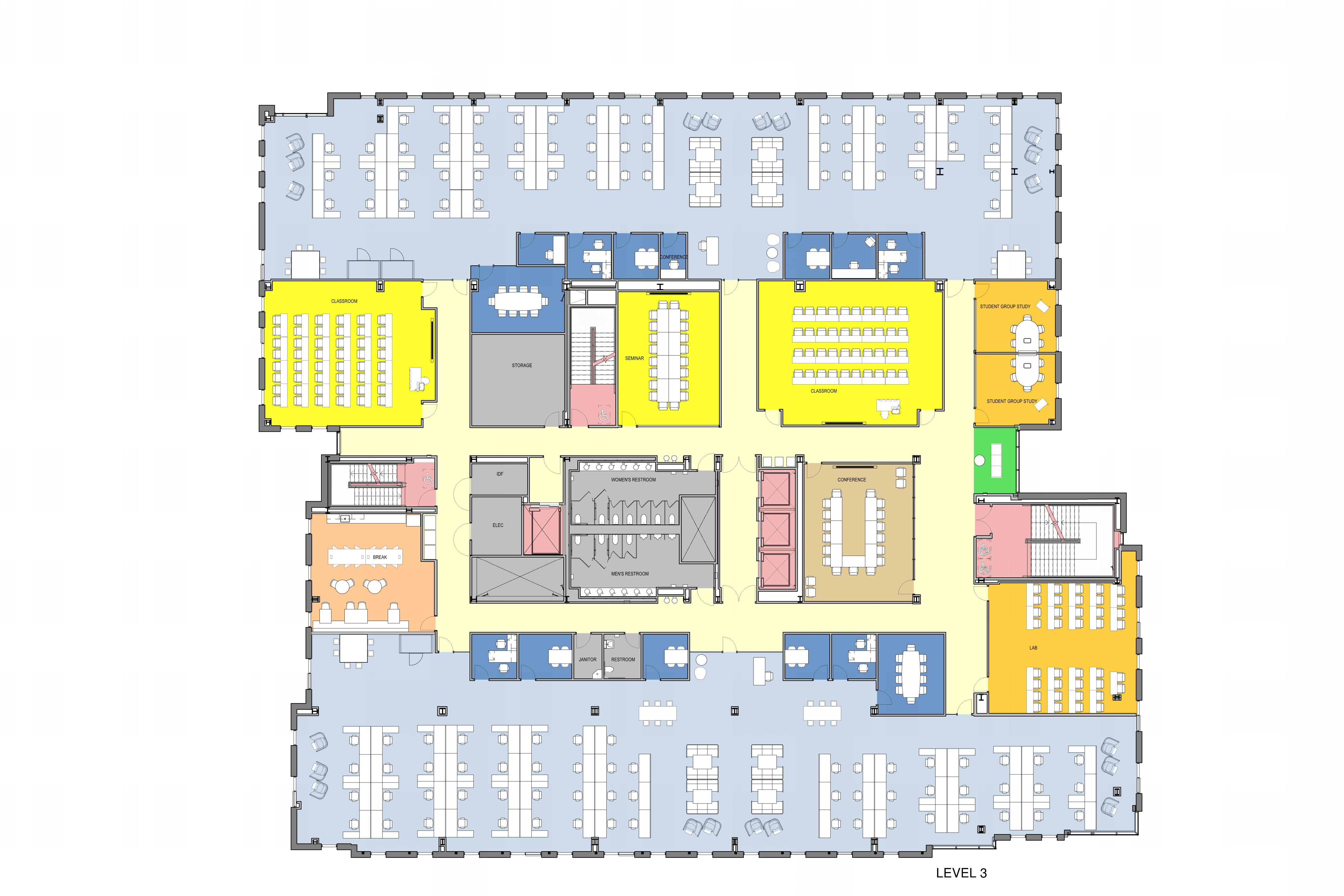 OPEN OFFICE COUNTS
±100

ORIGINAL OFFICE COUNT
60
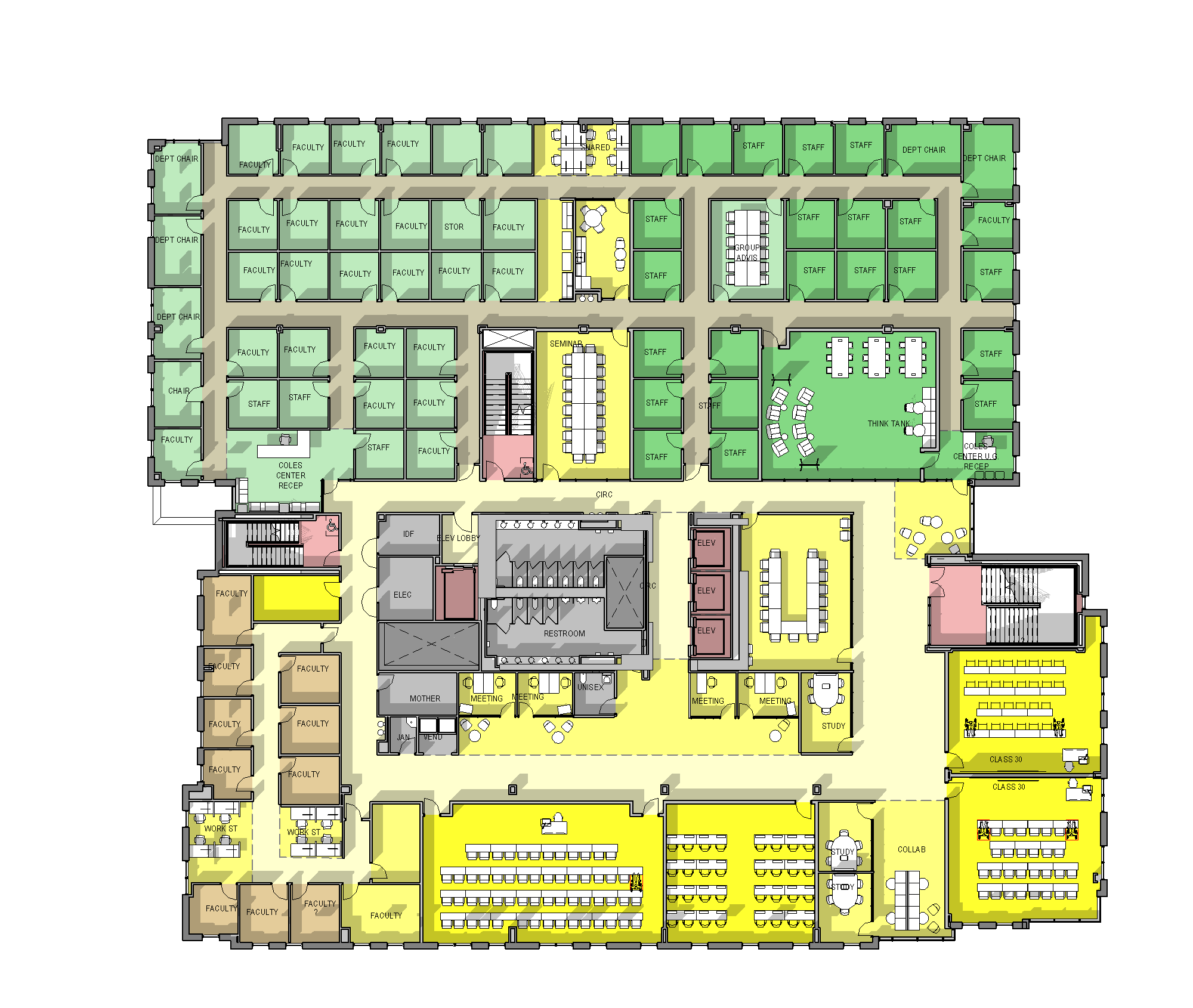 WORKSPACE
±50 (MAX 60)
20 PPL
50 PPL
PREVIOUS LEVEL 3 PLAN
40 PPL
COMPUTER CLASSROOM
WORKSPACE
±50 (MAX 60)
[Speaker Notes: Academic Affairs – Exploratory Advising Center; 
University College – Financial Literacy Center; 
Enrollment Services – Career Planning]
Academic Learning Center, Level 4 Plan:
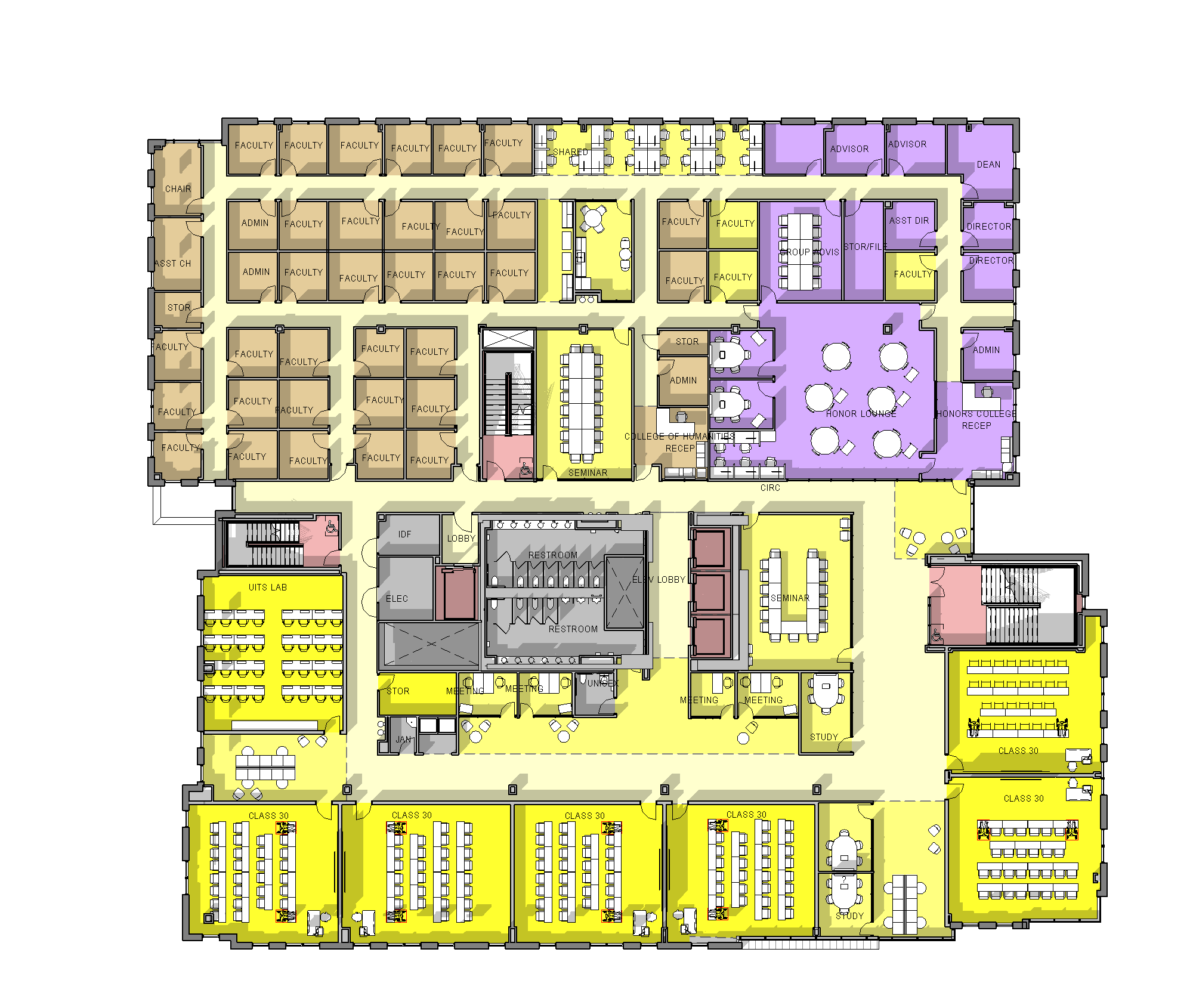 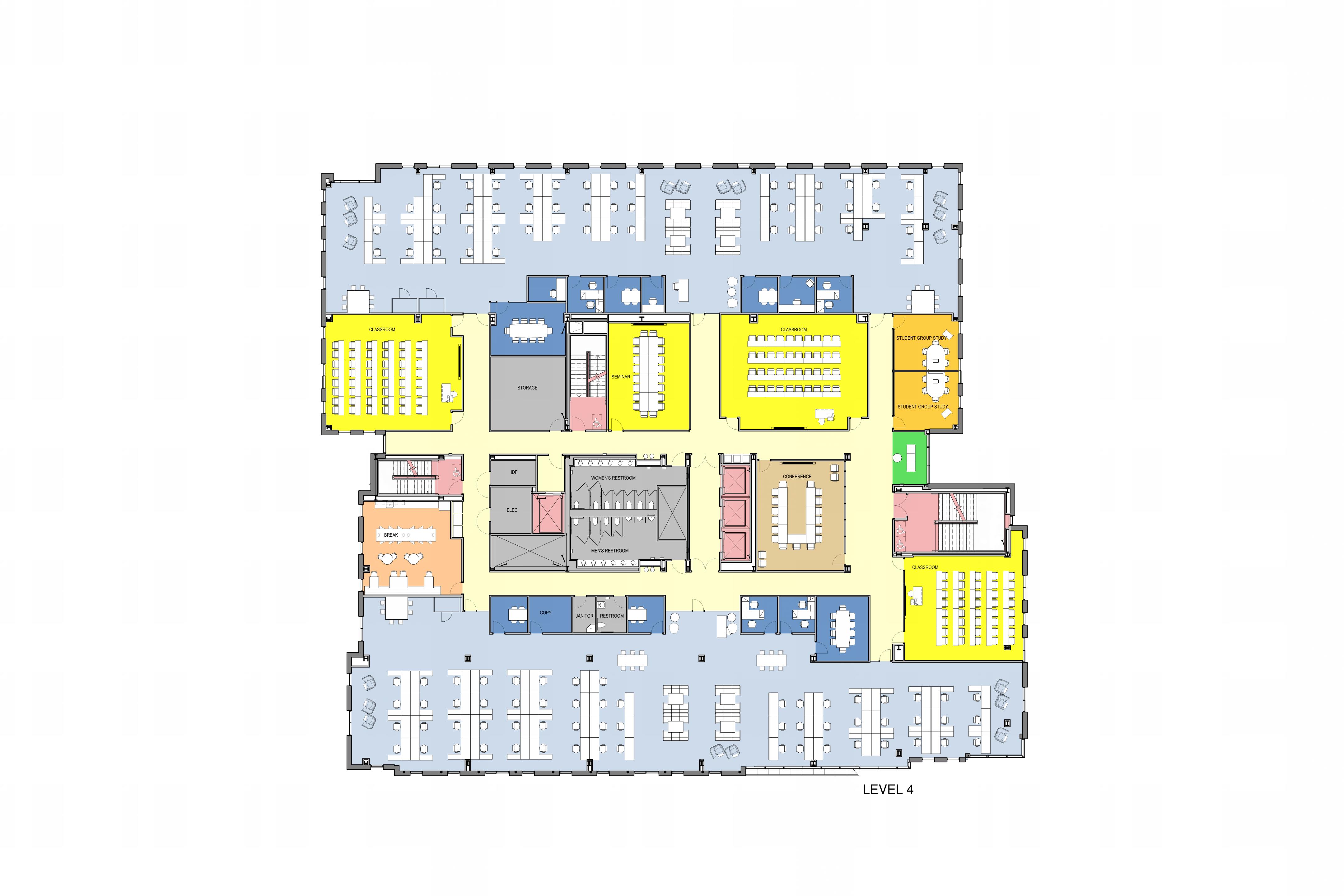 OPEN OFFICE COUNTS
±100

ORIGINAL OFFICE COUNT
60
WORKSPACE
±50 (MAX 60)
20 PPL
50 PPL
PREVIOUS LEVEL 4 PLAN
40 PPL
40 PPL
WORKSPACE
±50 (MAX 60)
[Speaker Notes: University College – Supplemental Instruction/Tutoring; 
Athletics – Student Athlete Success Services]
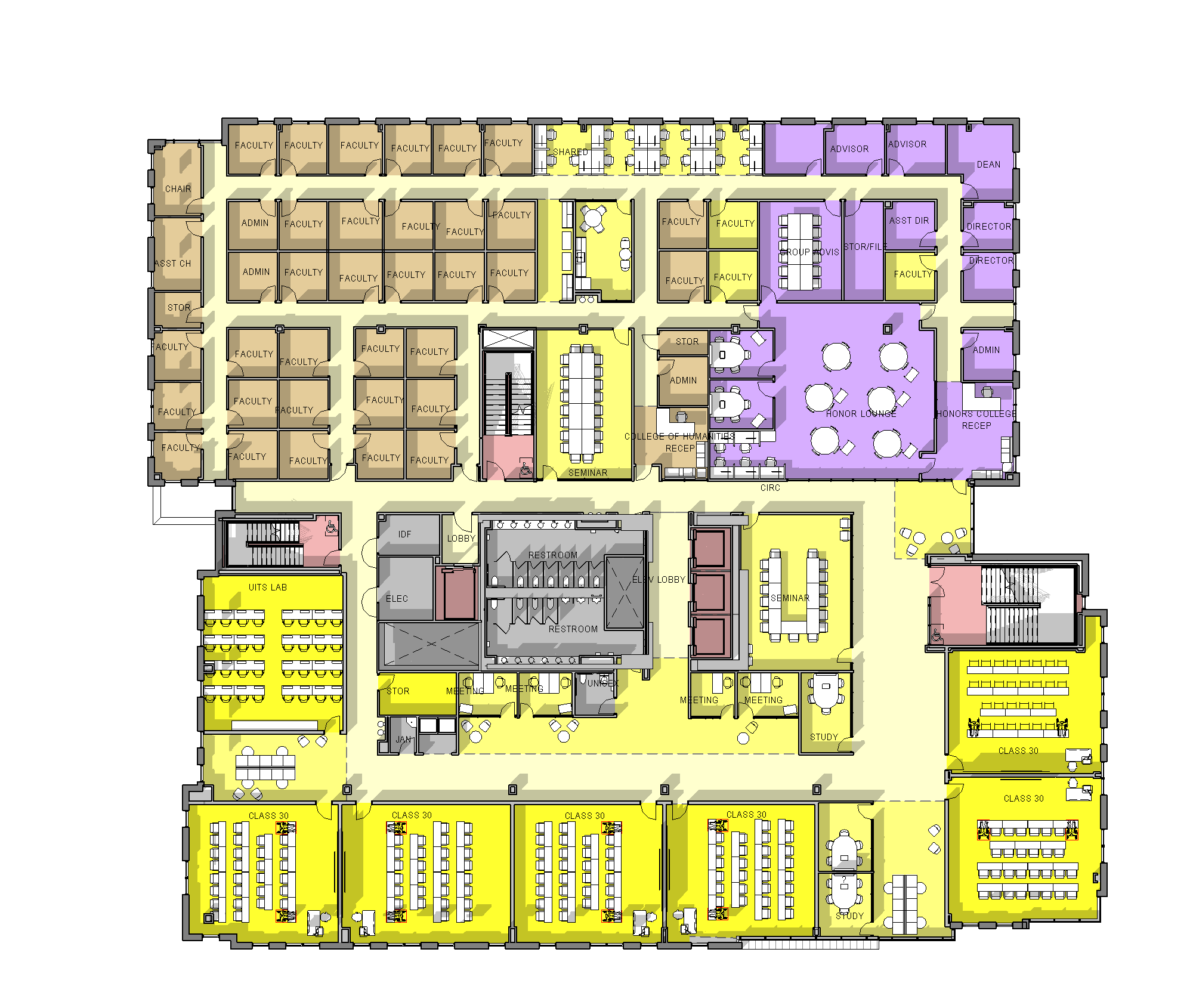 Academic Learning Center, Level 5 Plan:
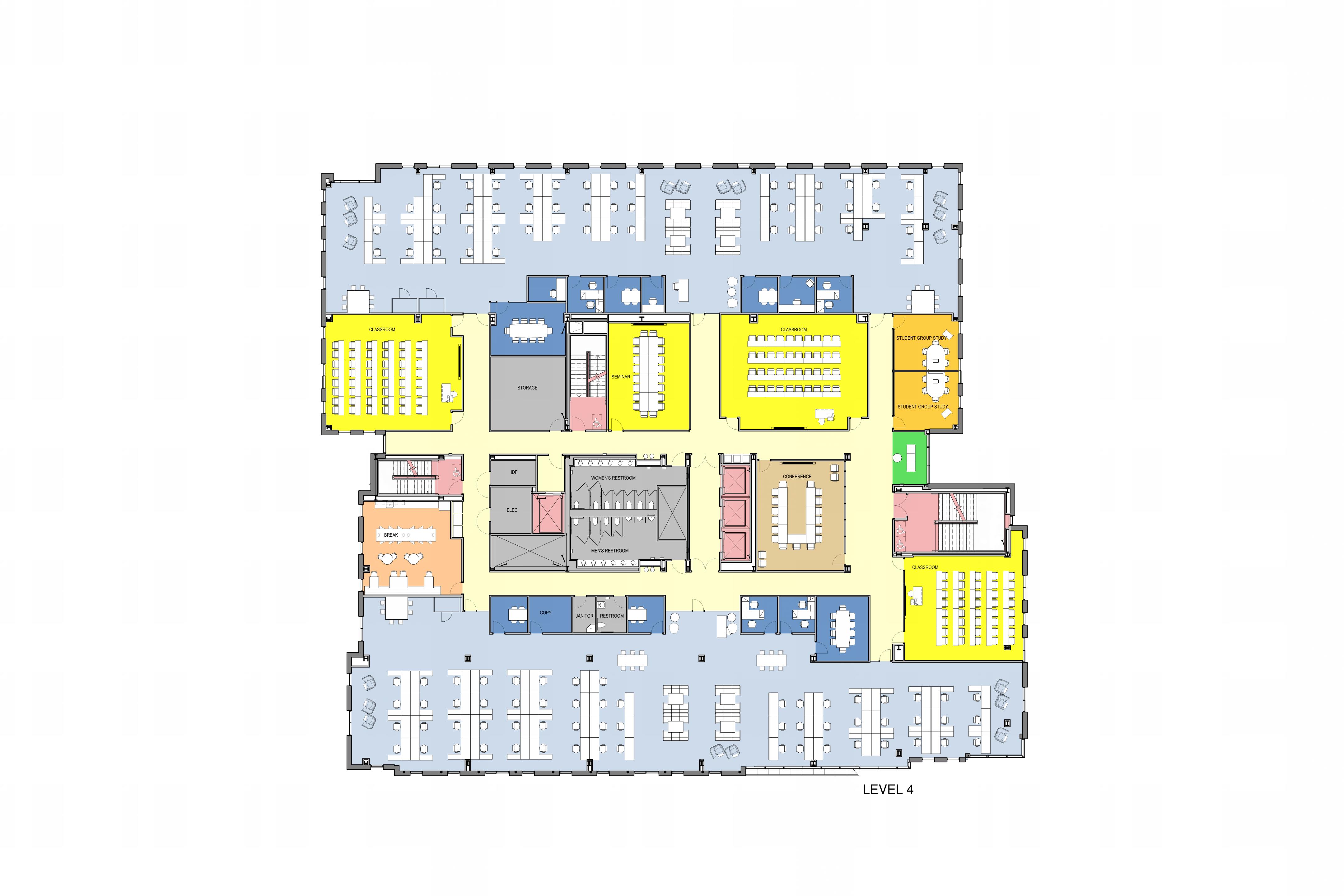 OPEN OFFICE COUNTS
±100

ORIGINAL OFFICE COUNT
60
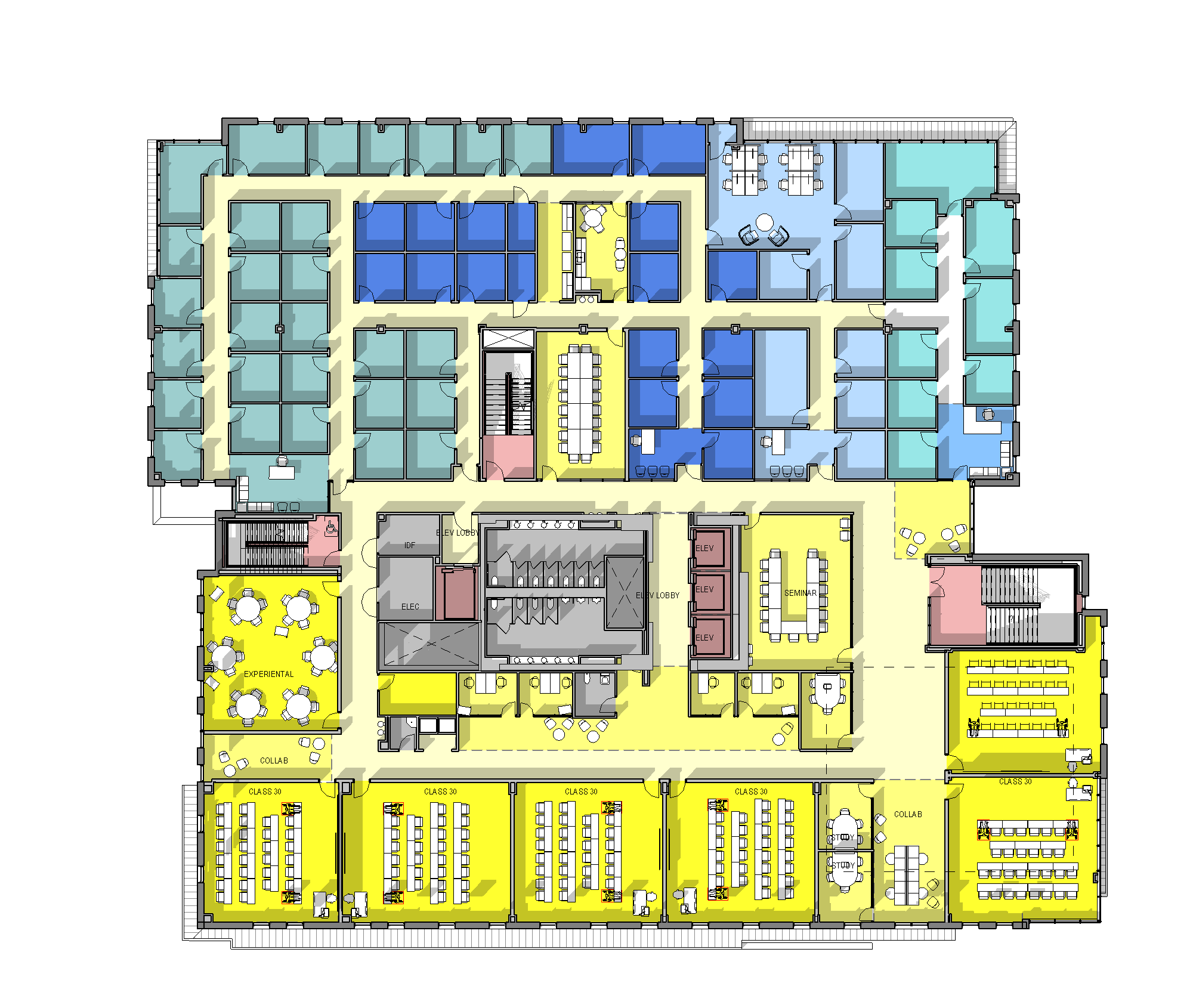 WORKSPACE
±50 (MAX 60)
20 PPL
50 PPL
40 PPL
PREVIOUS LEVEL 5 PLAN
40 PPL
WORKSPACE
±50 (MAX 60)
[Speaker Notes: Honors College; 
Research – Interdisciplinary Research Center, 
If space available after the above are programmed:  
Academic Affairs Faculty Hoteling Space, 
Global Affairs – Study Abroad]
Major Repair and Renovation (MRR) 
Institutions use MRR funding for projects that involve major repair, replacement, or renovation of critical building systems, site components and infrastructure. MRR funding works in conjunction with maintenance and operations (M&O) funding and capital funding (for large or comprehensive renovation projects) to fulfill institutional stewardship responsibilities and protect the State of Georgia’s investment in higher education facilities. – USG system website
KSU and SPSU consolidated in Fall 2015 (FY 2016)
PROJECT PROCESS
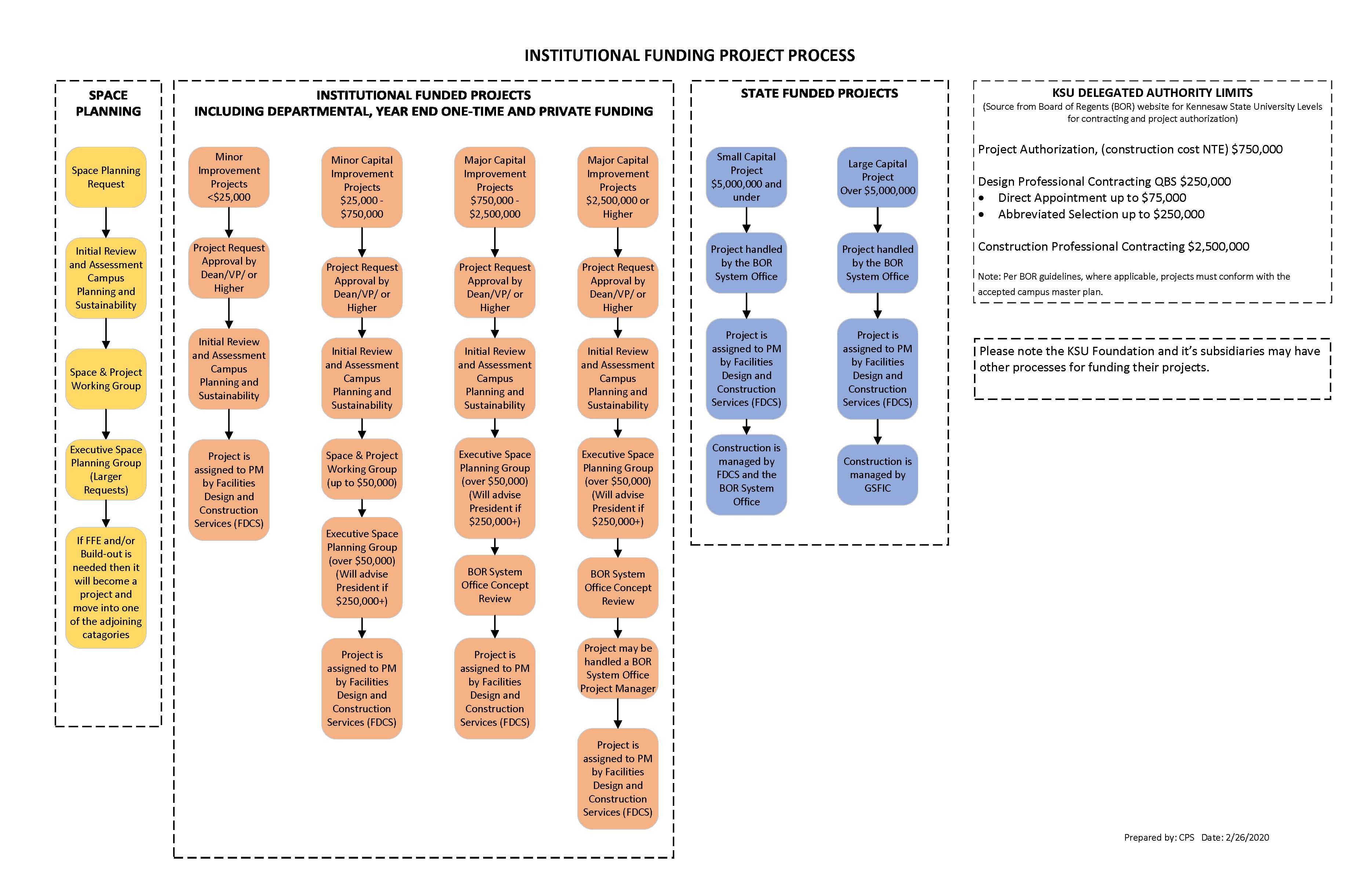 [Speaker Notes: Space request and project requests are separate forms, but we’re working with UITS to combine into one form.  
Space & Project Working Group meets monthly.  If scope is above their authority, they will review and advise Executive Group.
Executive Group meets quarterly.]